内容解説資料
第２章　「２次関数」
第２節　２次関数の最大・最小
１　２次関数の最大・最小
１　２次関数の最大・最小
(教科書 p.69)
内容解説資料
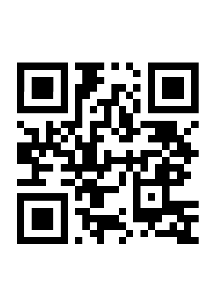 定義域に制限がある場合の最大値・最小値
定義域に制限がある場合の 2 次関数の最大値，
最小値を，グラフをかいて考えてみよう。
グラフを動かそう
例題
5
考え方
１　２次関数の最大・最小
(教科書 p.69)
内容解説資料
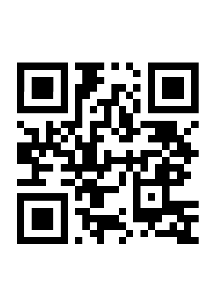 例題
5
グラフを動かそう
解
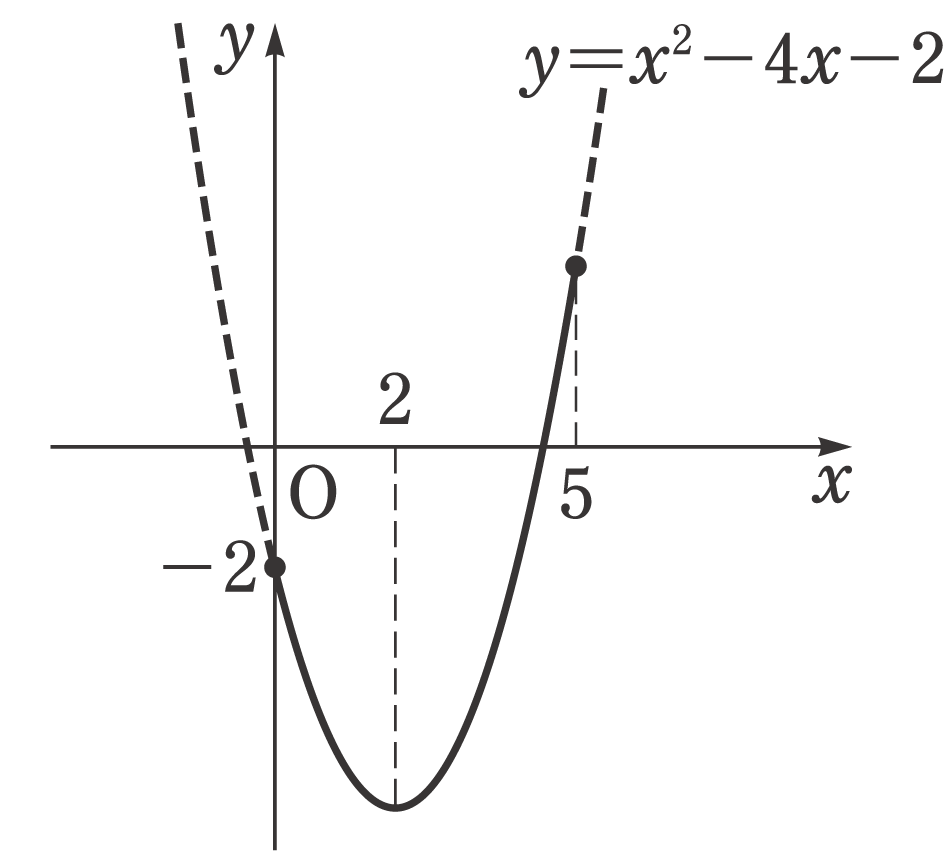 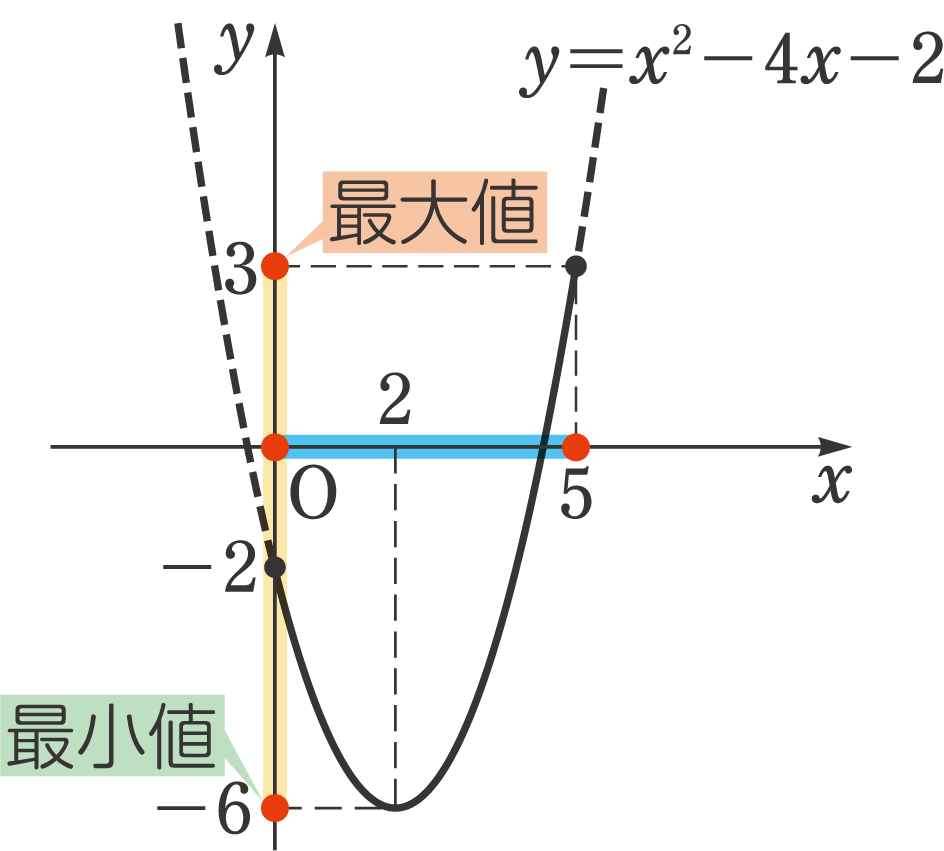 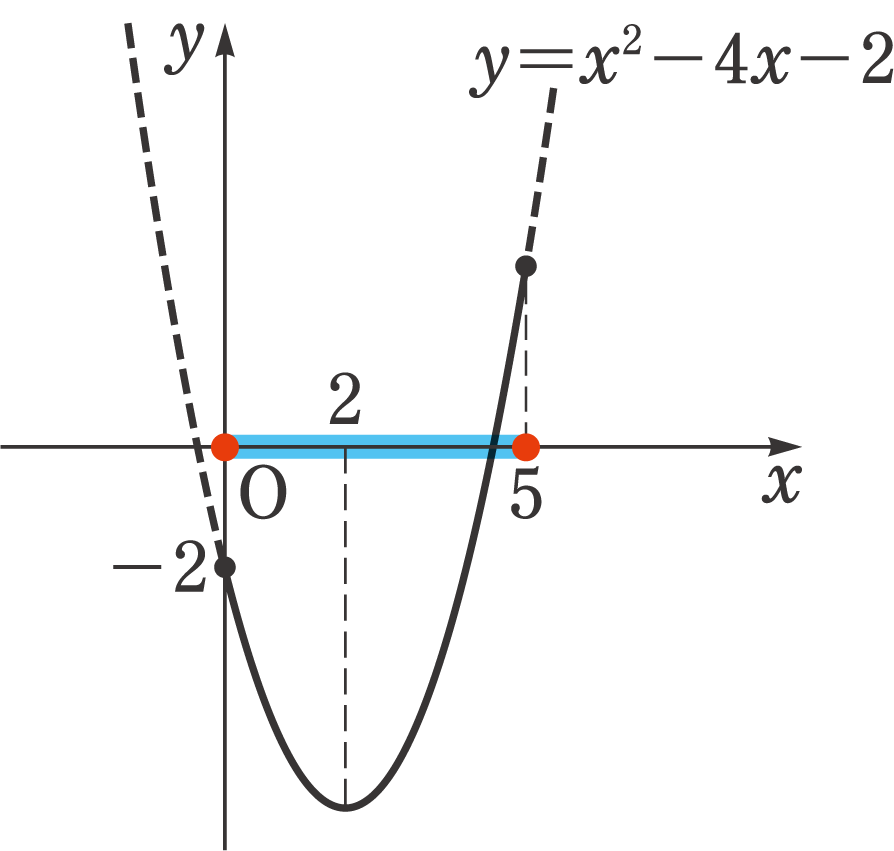 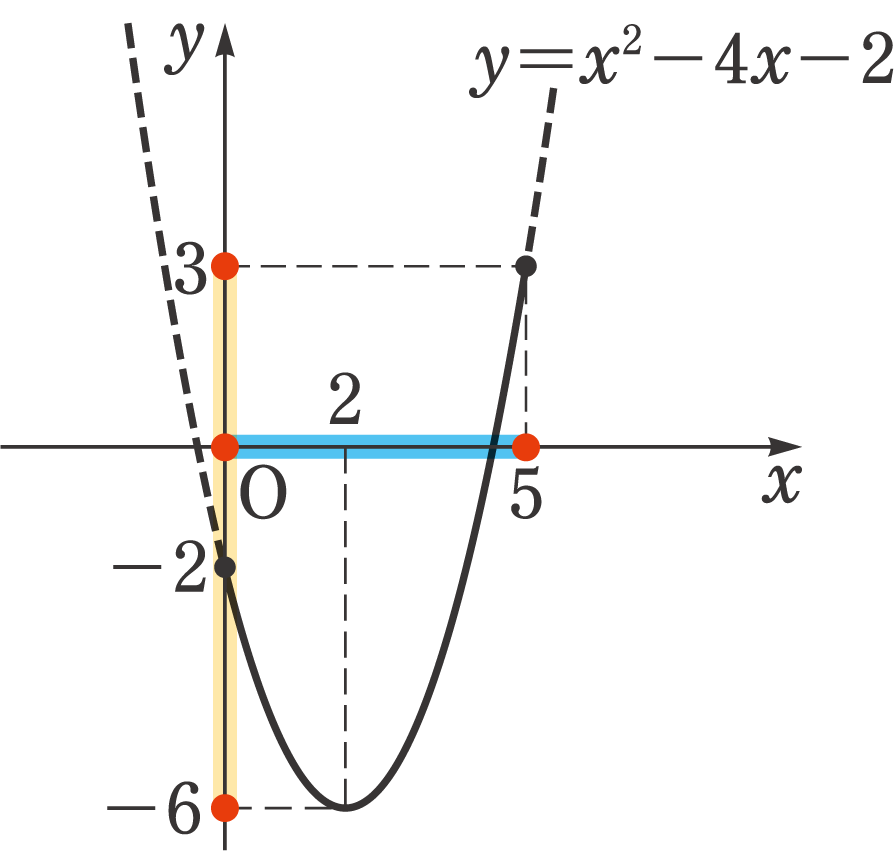 １　２次関数の最大・最小
(教科書 p.69)
内容解説資料
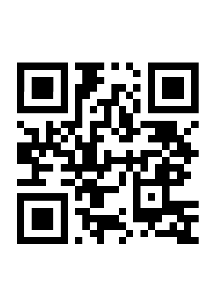 例題
5
グラフを動かそう
解
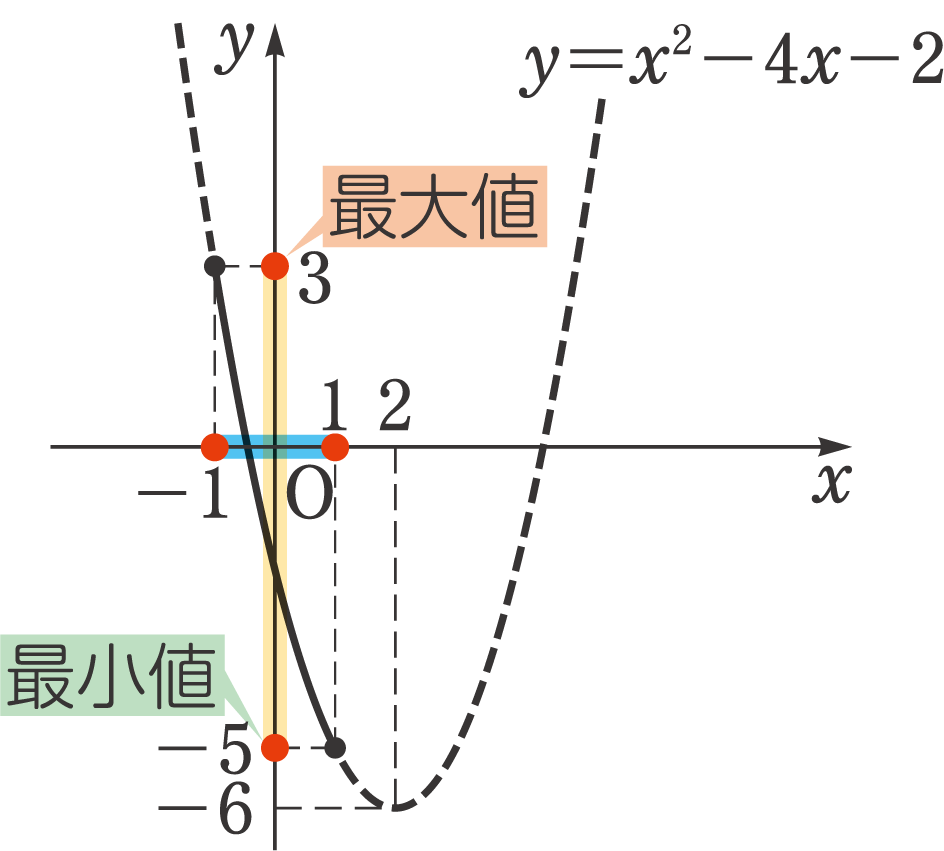 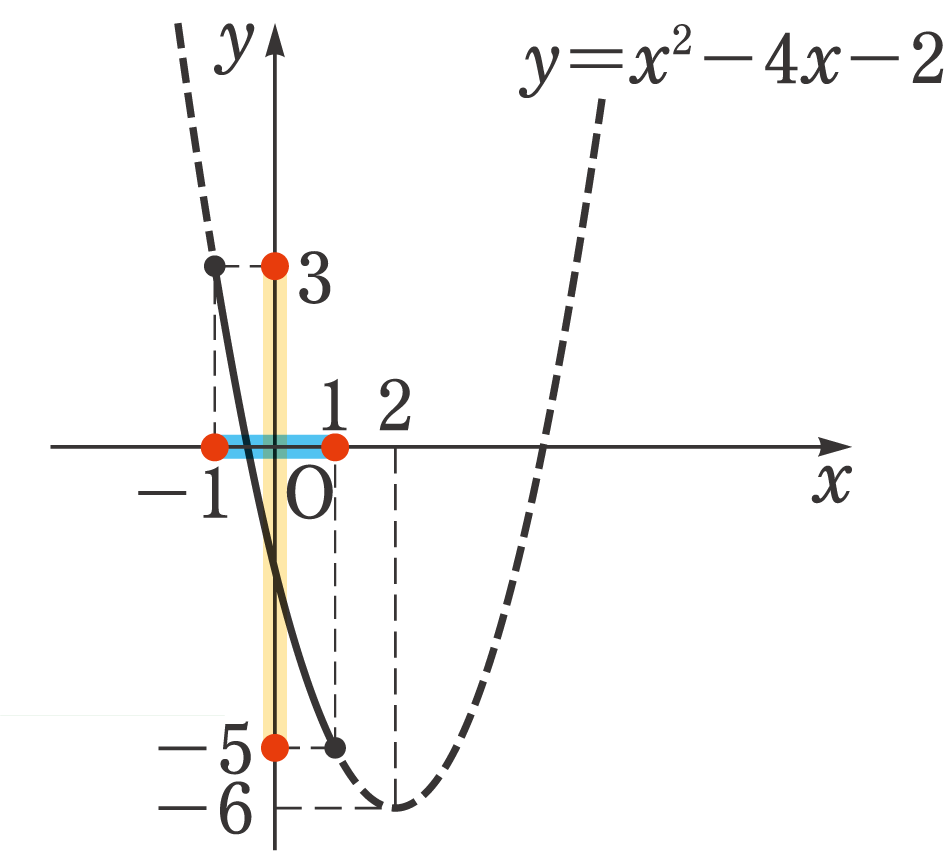 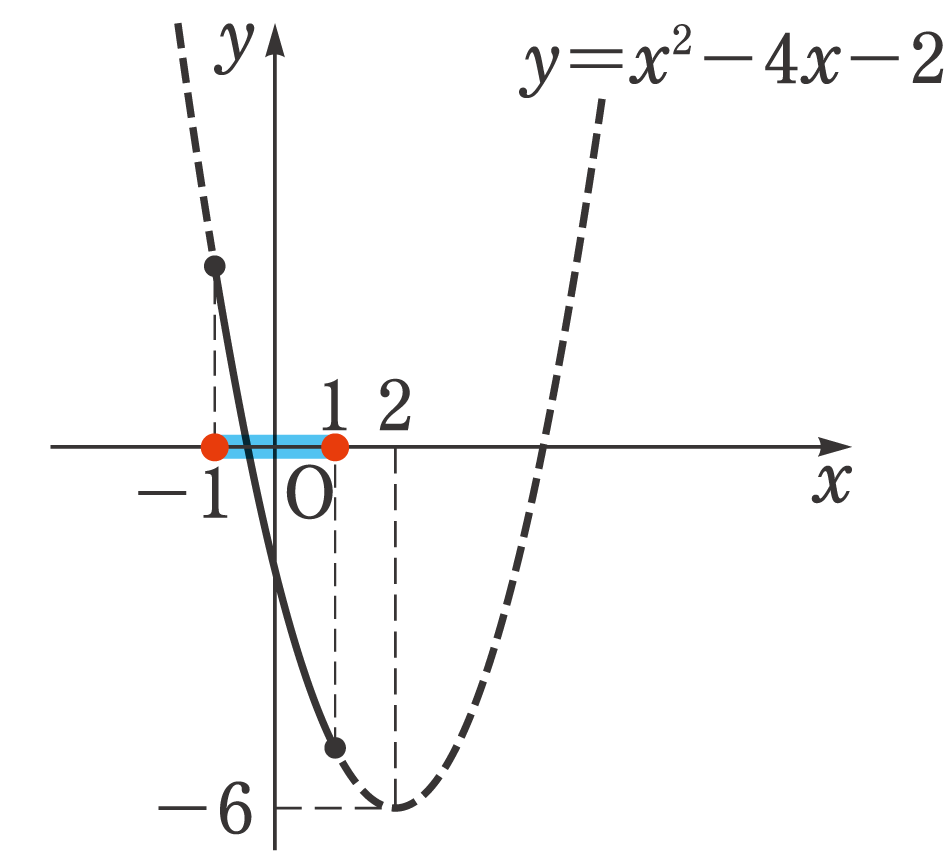 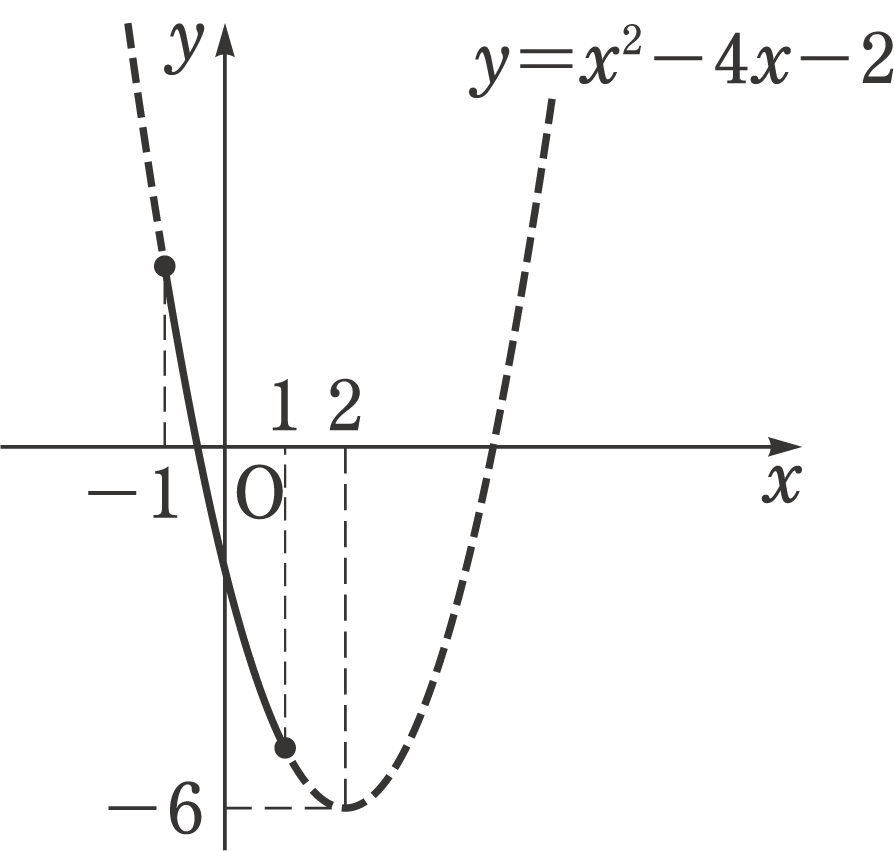 １　２次関数の最大・最小
(教科書 p.69)
内容解説資料
練習
5
解
１　２次関数の最大・最小
(教科書 p.69)
内容解説資料
練習
5
解
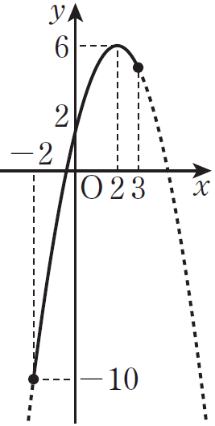 １　２次関数の最大・最小
(教科書 p.69)
内容解説資料
練習
5
解
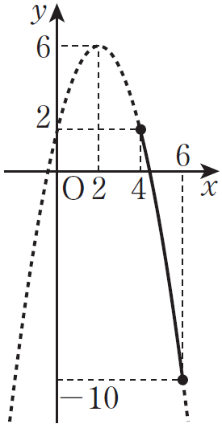 １　２次関数の最大・最小
(教科書 p.70)
内容解説資料
例題
6
最大・最小の利用
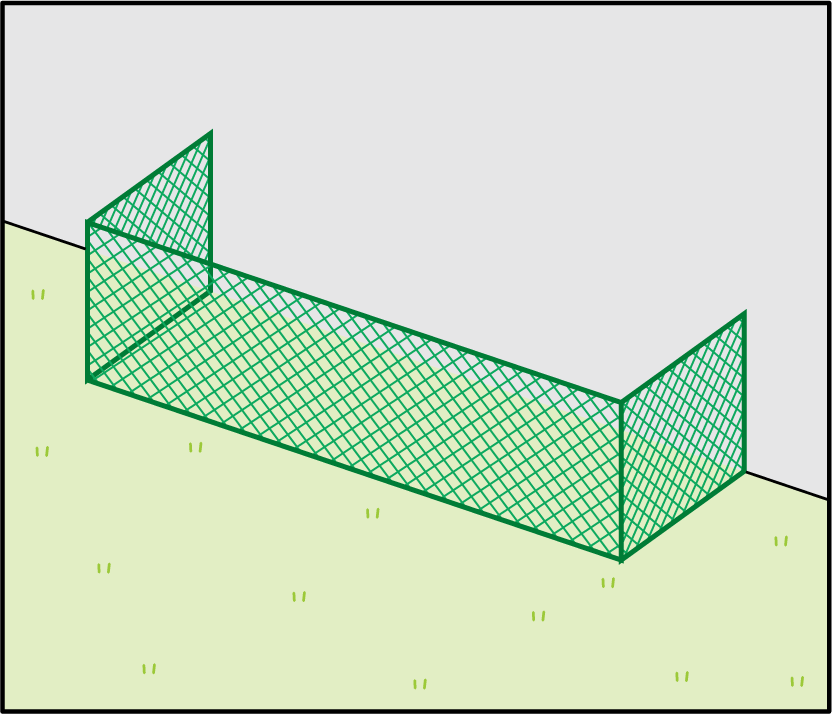 考え方
１　２次関数の最大・最小
(教科書 p.70)
内容解説資料
例題
6
解
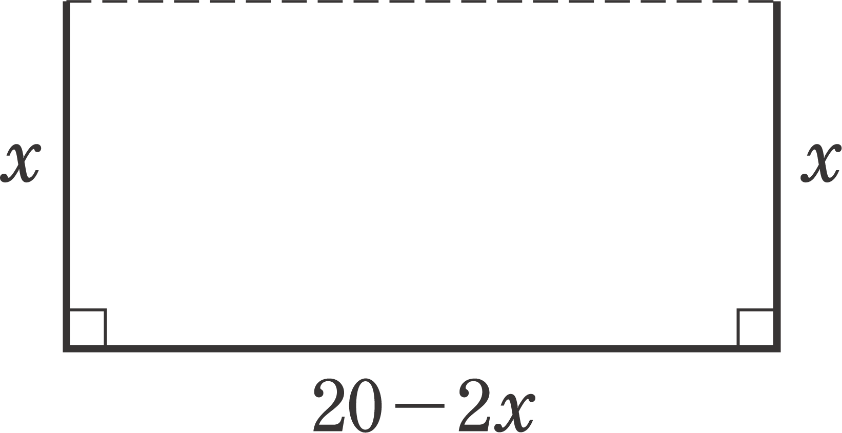 １　２次関数の最大・最小
(教科書 p.70)
内容解説資料
例題
6
解
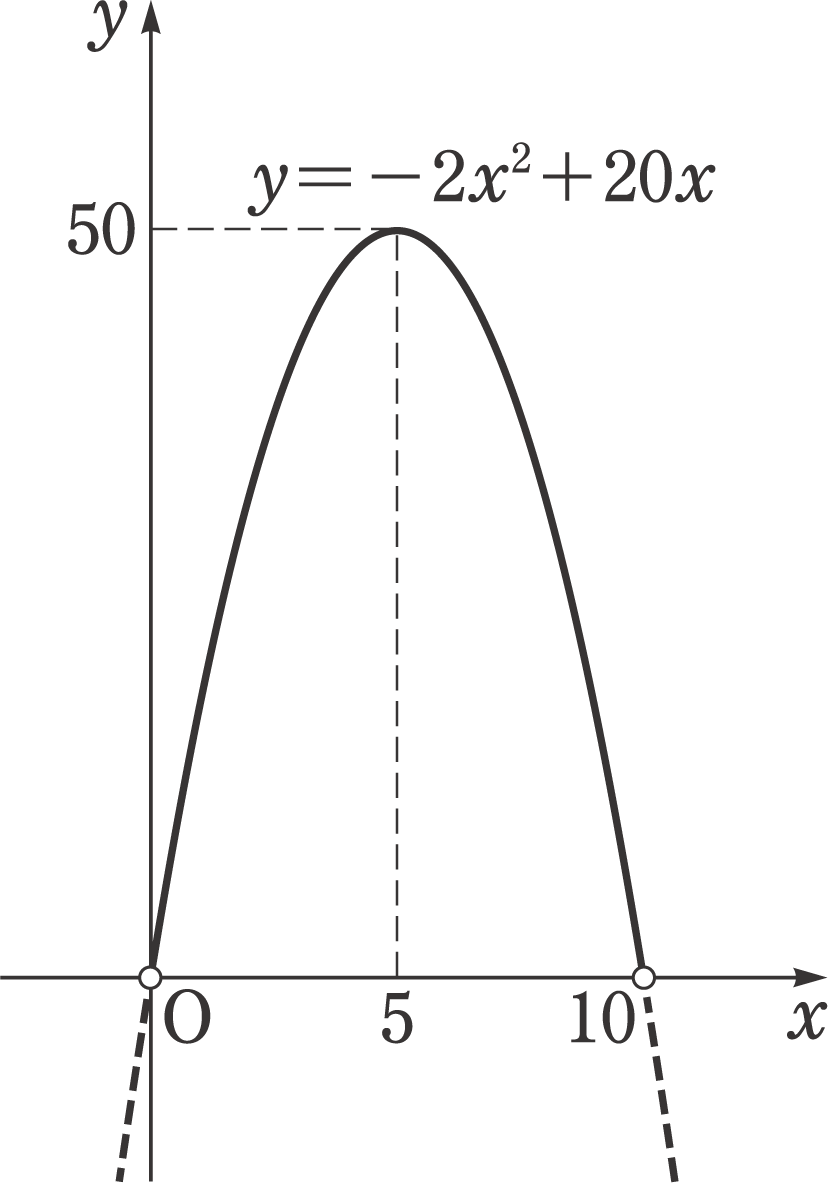 １　２次関数の最大・最小
(教科書 p.70)
内容解説資料
練習
6
直角をはさむ 2 辺の長さの和が 12 cmの直角三角形において，その面積が最大になるのは，2 辺の長さがそれぞれ何cmのときか。また，そのときの直角三角形の面積を求めよ。
解
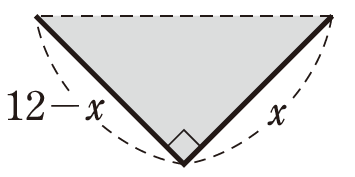 １　２次関数の最大・最小
(教科書 p.70)
内容解説資料
練習
6
直角をはさむ 2 辺の長さの和が 12 cmの直角三角形において，その面積が最大になるのは，2 辺の長さがそれぞれ何cmのときか。また，そのときの直角三角形の面積を求めよ。
解
１　２次関数の最大・最小
(教科書 p.70)
内容解説資料
練習
6
直角をはさむ 2 辺の長さの和が 12 cmの直角三角形において，その面積が最大になるのは，2 辺の長さがそれぞれ何cmのときか。また，そのときの直角三角形の面積を求めよ。
解
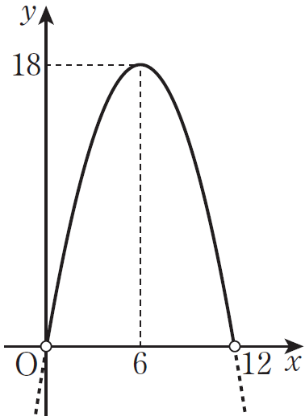